সকলকে স্বাগতম
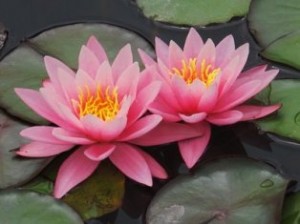 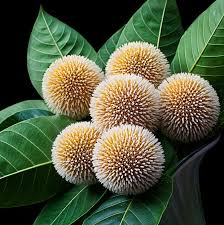 শিক্ষক পরিচিতি
পাঠ পরিচিতি
বীণা পাণি রায় 
প্রধান শিক্ষক 
হাজীপুর সরঃ প্রাঃবিদ্যালয়  
তারাগঞ্জ ,রংপুর
শ্রেণিঃ পঞ্চম 
বিষয়ঃ প্রাথমিক বিজ্ঞান 
অধায়ঃ৬ 
বিষয়বস্তুঃ সুস্থ জীবনের জন্য খাদ্য 
পাঠ শিরোনামঃ খাদ্য সংরক্ষণ
পূর্বজ্ঞান যাচাই
১। আমরা সাধারণত  জানি অনেক ফসল প্রচুর পরিমাণে উৎপাদিত হলে কোথাও রাখি ,  
কেন রাখি ? 
২। বাড়িতে রান্না করা খাবার , বেশি হলে কি করা হয় ?
আজকের পাঠ খাদ্যসংরক্ষণ
শিখনফল
৮.২.১ বরফ দিয়ে রিফ্রিজারেটরে , হিমাগারে বিভিন্ন প্রকার খাদ্যবস্তু রাখার সুবিধা বলতে পারবে । 
৮.২.২ খাদ্য সংরক্ষণের গুরুত্ব বর্ণনা করতে পারবে ।
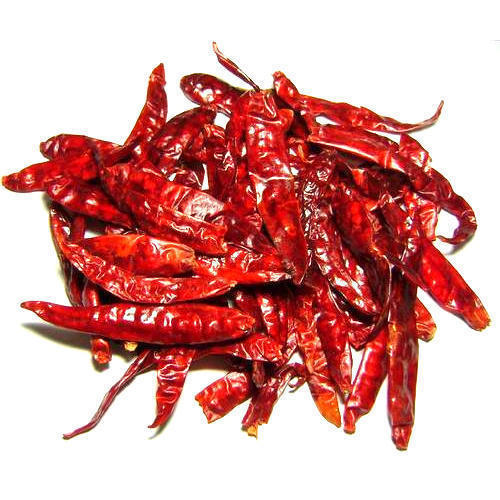 এসো আমরা কিছু ছবি দেখি
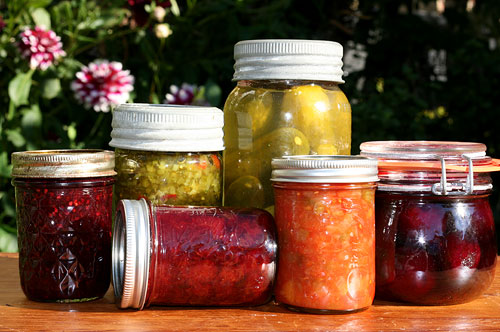 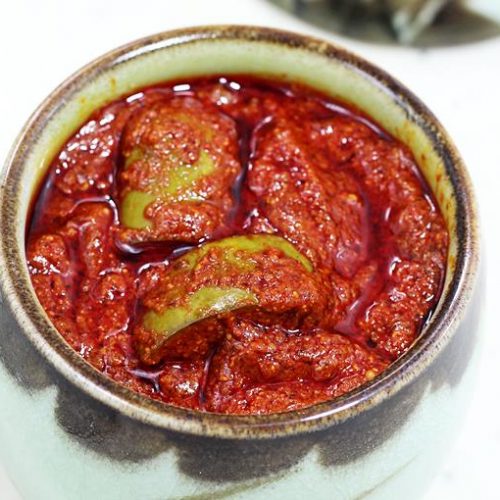 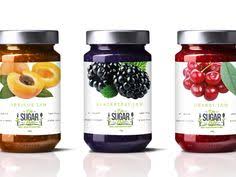 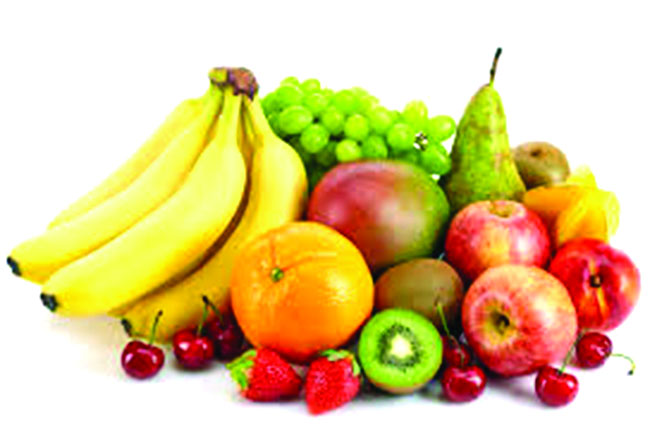 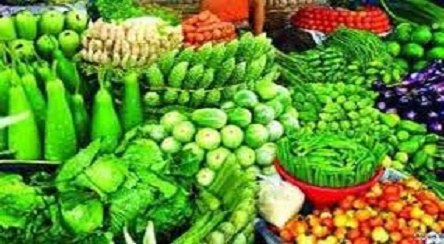 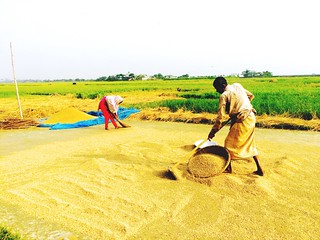 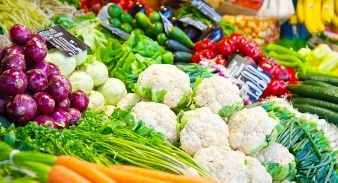 এসো আরও কিছু ছবি দেখি
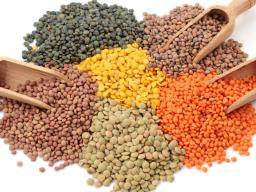 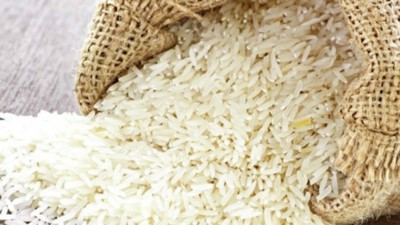 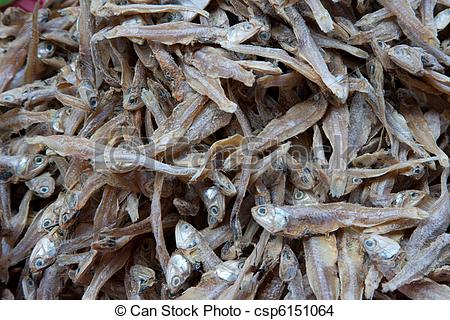 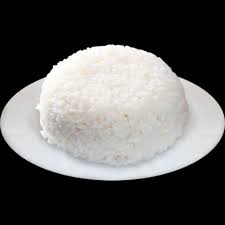 একক কাজ
১। ছবিতে যে দ্রব্য ও বস্তু গুলো দেখছি তা কেমন করে সংরক্ষণ করা যায় ? 
মৌখিক
২। কেন তোমরা এই দ্রব্য ও বস্তু গুলো সংরক্ষণ করবে ? মৌখিক
১
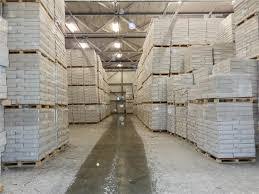 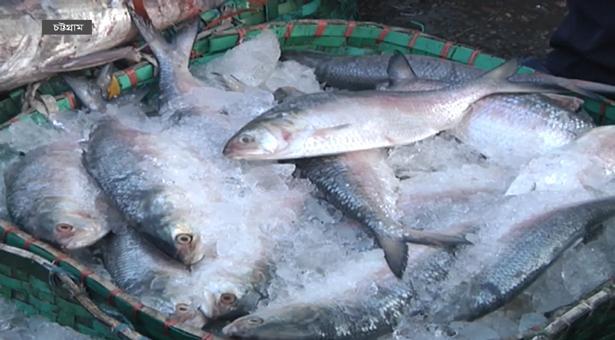 ৩
২
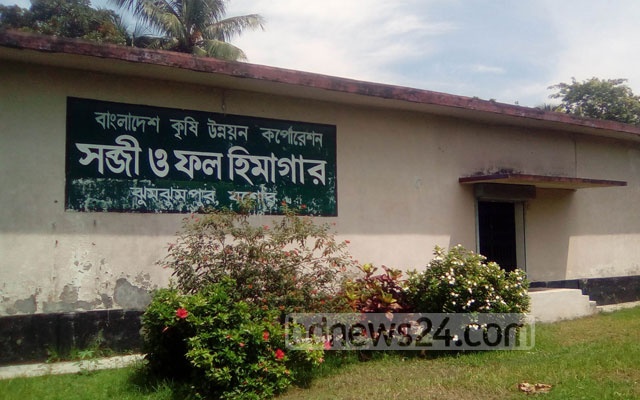 ৪
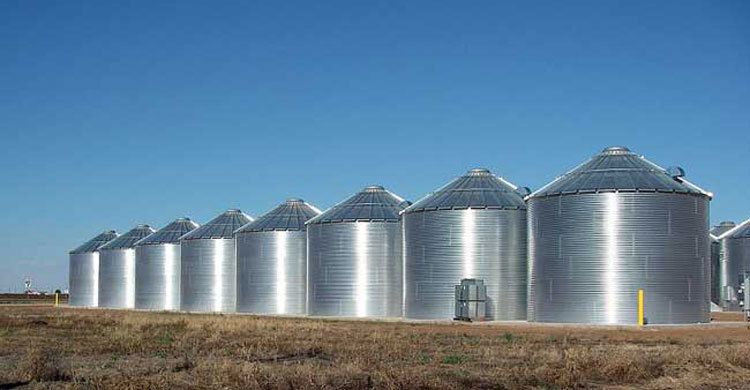 দলগত কাজ
দলীয় কাজ
দল ১
১ ও ২ নং ছবি দেখে ১টি করে বাক্য 
লিখবে ।
দল ২
৩ ও ৪ নং ছবি দেখে ১টি করে বাক্য লিখবে ।
পাঠ্যপুস্তকের সাথে সংযোগ
মূল্যায়ন
১। খাদ্যবস্তু সংরক্ষণের ৫টি উপায় লিখ । 
২। কেন খাদ্য সংরক্ষণ করা উচিত তা ৫টি বাক্যে লিখ ।
বাড়ির কাজ
তোমার এলাকায় পাওয়া যায় এরকম ৫টি খাদ্য শস্য কিভাবে সংরক্ষণ করা যায় তার একটি তালিকা তৈরি করে আনবে ।
এতক্ষণ সাথে থাকার জন্য অনেক অনেক ধন্যবাদ
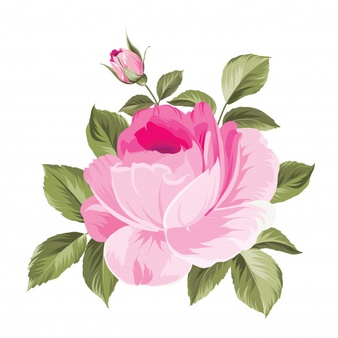